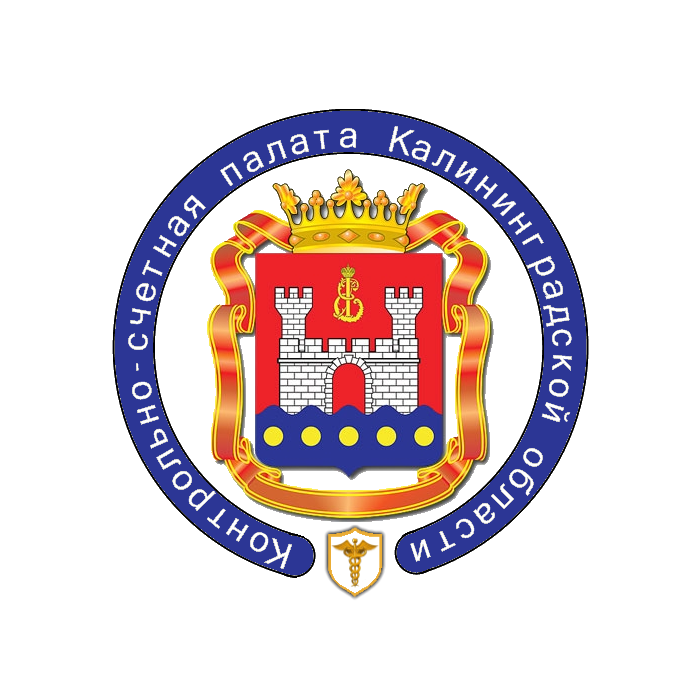 Отчет о работе Контрольно-счетной палаты Калининградской областиза 2023 год
Председатель Контрольно-счетной палаты Калининградской области Сорокина Ирина Алексеевна
Показатели результатов деятельности
Контроль региональных проектов
региональный проект «Культурная среда» национальный проект «Культура» (6 контрольных мероприятий, 5 встречных проверок)
В 2023 году проведено 15 контрольных мероприятий по контролю за расходованием бюджетных средств при реализации 4     региональных проектов в рамках национальных проектов.
региональный проект «Модернизация первичного звена здравоохранения» национальный проект «Здравоохранение» (4 контрольных мероприятия)
региональный проект «Цифровая образовательная среда» национальный проект «Образование» (4 контрольных мероприятия)
4
региональный проект «Чистая страна» национальный проект «Экология» (1 контрольное мероприятие, 3 встречные проверки)
выявлено 	           нарушений на общую сумму 54 649, 0            тыс.      тыс. рублей
54 649, 0
56
Структура мероприятий, проведенных Контрольно-счетной палатой Калининградской области в 2023 году (ед.)
Показатели результатов деятельности 2023 год
тыс. рублей
В 2023 году выявлено 	           нарушения на общую сумму  
                                        тыс. рублей
742
73 469,9
Структура выявленных нарушений по группам в стоимостном выражении
6
Стандарты внешнего государственного финансового контроля Контрольно-счетной палаты Калининградской области (СФК)
Новый стандарт
Изменения в действующие стандарты
СФК 015 «Контроль реализации результатов контрольных и экспертно-аналитических мероприятий»
СФК 018 «Управление качеством контрольного и экспертно-аналитического мероприятия»
СФК 03 «Общие правила проведения контрольного мероприятия»
СФК 04 «Оформление результатов контрольного мероприятия»
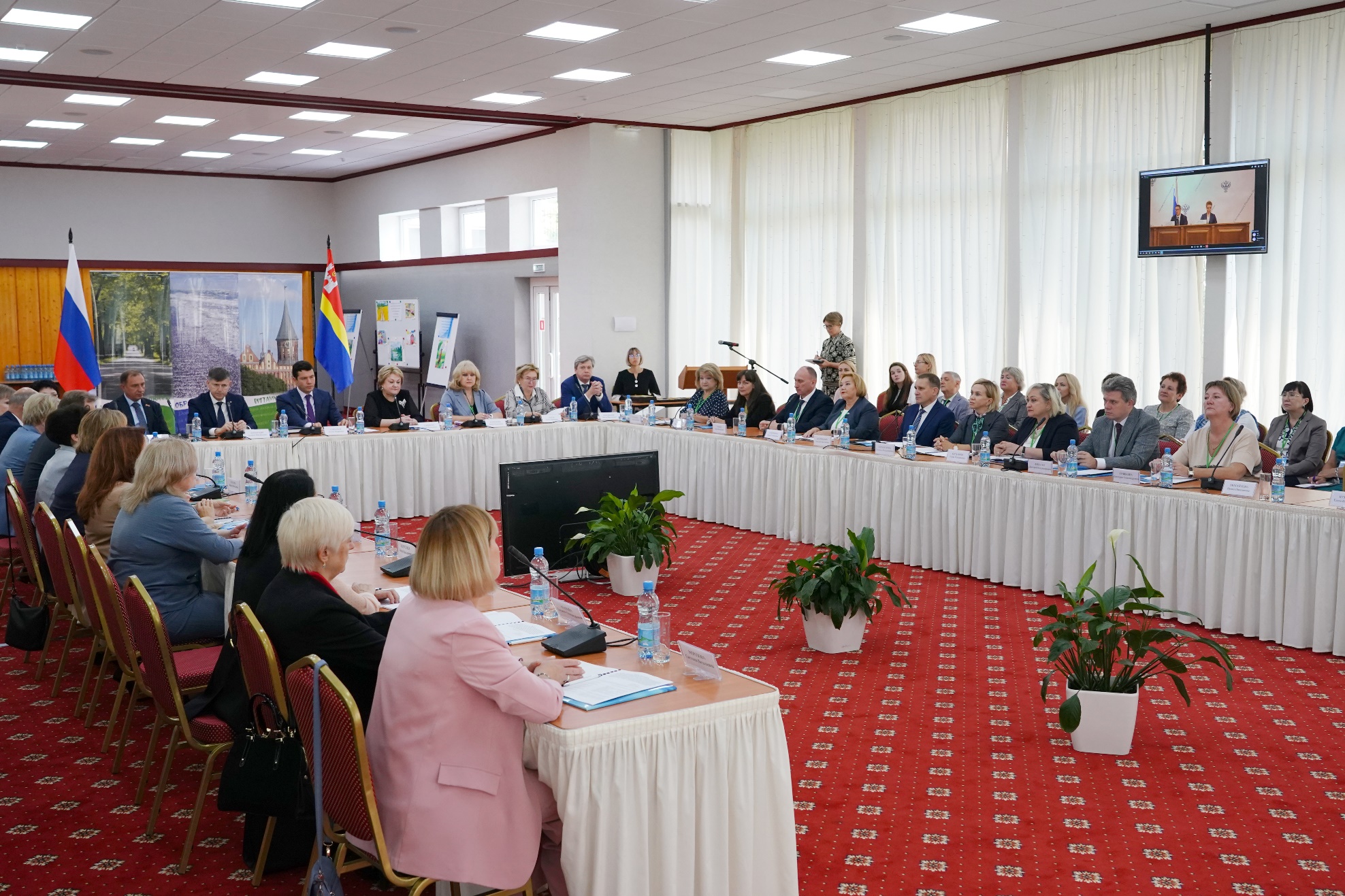 Круглый стол руководителей и аудиторов контрольно-счетных органов субъектов Российской Федерации, входящих в Северо-Западный федеральный округ, посвященный практике реализации полномочий контрольно-счетных органов в новых экономических условиях.
18.09.2023
Итоги изменения концепции опубликования информации на официальных страницах
Статистическая информация по посещаемости официального сайта
Официальные страницы в сети «Интернет»
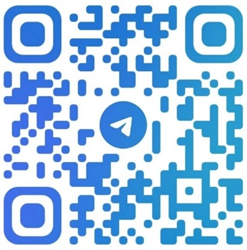 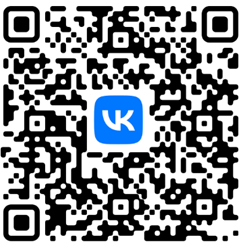 Официальный сайт
https://ksp39.ru/
ВКонтакте 
https://vk.com/ksp_ko
Telegram https://t.me/kspko39
Информационные системы, ресурсы и программное обеспечение
Официальный сайт https://ksp39.ru/
ВКонтакте https://vk.com/ksp_ko
Telegram https://t.me/kspko39
Портал Счетной палаты Российской Федерации и контрольно-счетных органов Российской Федерации
Справочная правовая система «Консультант Плюс»
ГИИС «Электронный бюджет»
«Электронный бюджет» Калининградской области
 СЭД «Дело»
Система межведомственного электронного документооборота (МЭДО)
Информационная система для проведения видеоконференций «TrueСonf» 
ГИС Калининградской области «Информационная система в сфере закупок»
Портал bus.gov.ru
Сметная программа «РИК»
Программный комплекс «Контур-Экстерн»
Информационно-аналитическая система «Своды»
Система удаленного финансового документооборота (СУФД-online)
1С: Предприятие 8.3. Бухгалтерия государственного учреждения
1С-КАМИН: Зарплата для бюджетных учреждений 5.5
Повышение уровня профессиональной подготовки сотрудников
21
За последние три года               сотрудником (91,0% от штатной численности) пройдено обучение по программам повышения квалификации.
В 2023 году сотрудники приняли участие в                 обучающих семинарах, 
                   проводимых Счетной палатой Российской Федерации, контрольно-счетными органами субъектов Российской Федерации.
40
Количество функционирующих муниципальных КСО Калининградской области
Взаимодействие с МКСО
Приоритетные направления в деятельности Контрольно-счетной палаты Калининградской области